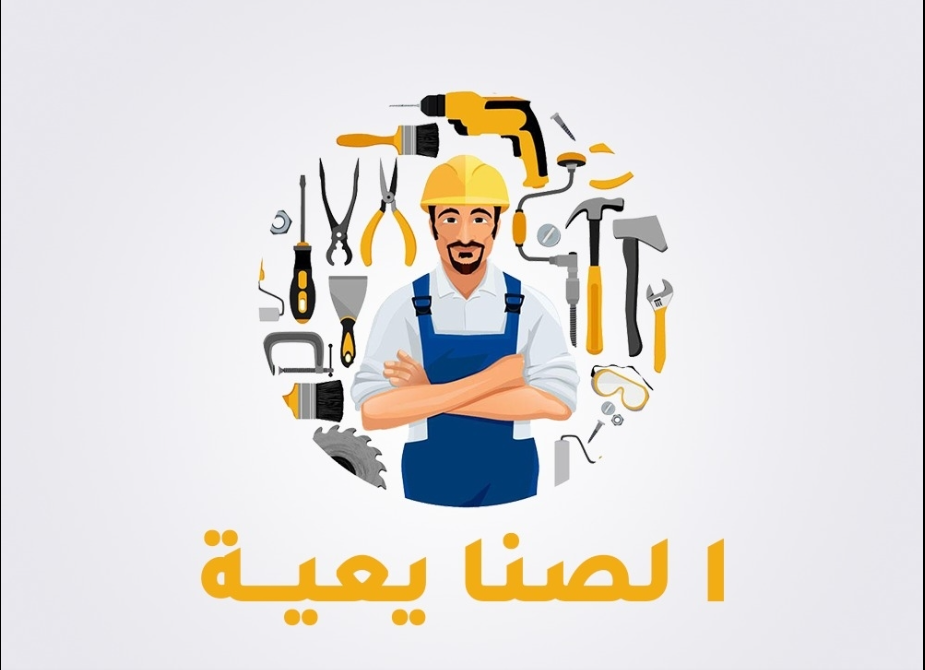 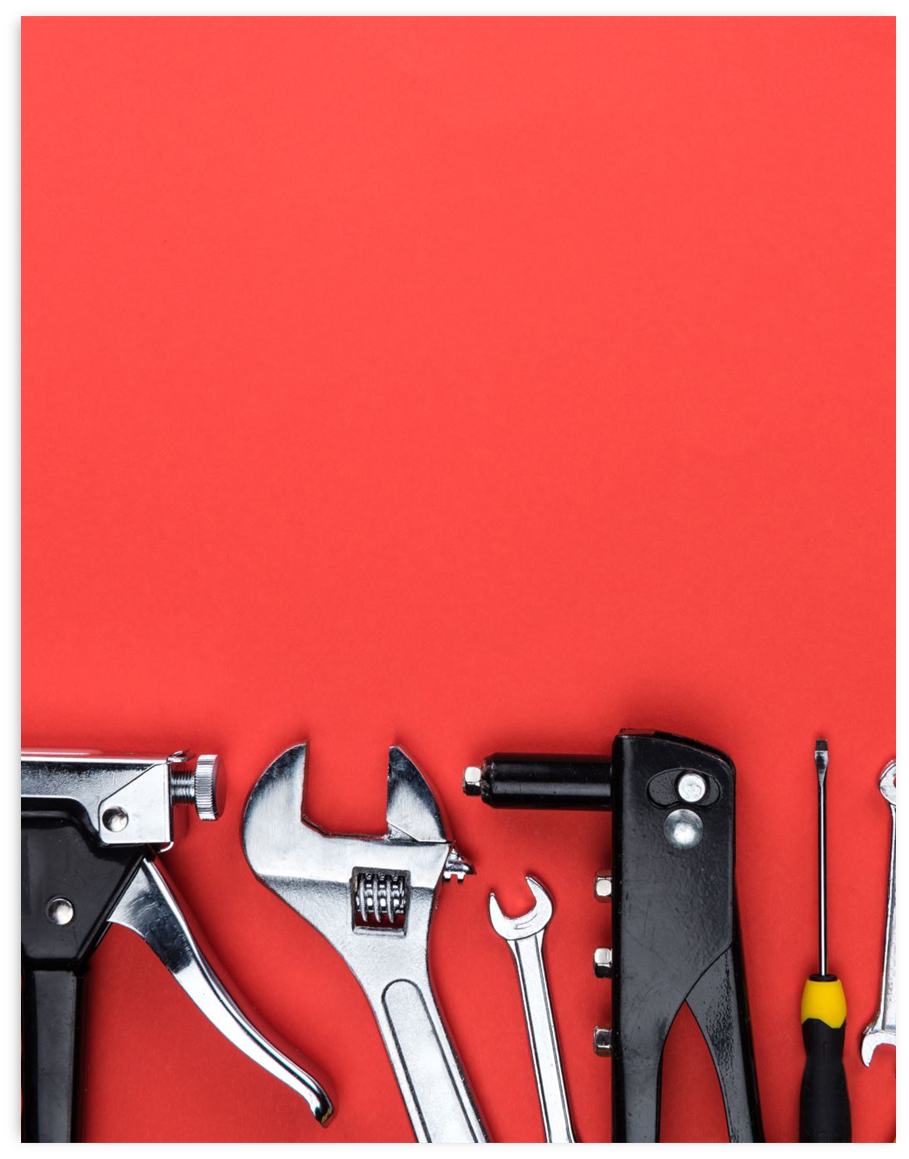 Application Idea
The Maintenance Company Application aims to streamline the process of addressing user issues related to multiple cosmetics. The key features include:
Problem Identification: Allows users to describe their problem by writing problem specifications and uploading images
Advisory Service: Provides users with immediate advice to mitigate the problem until a technician             arrives, if requested.
Pricing Transparency: Offers an appropriate                 price for the service to prevent price increases                   and ensure fairness.
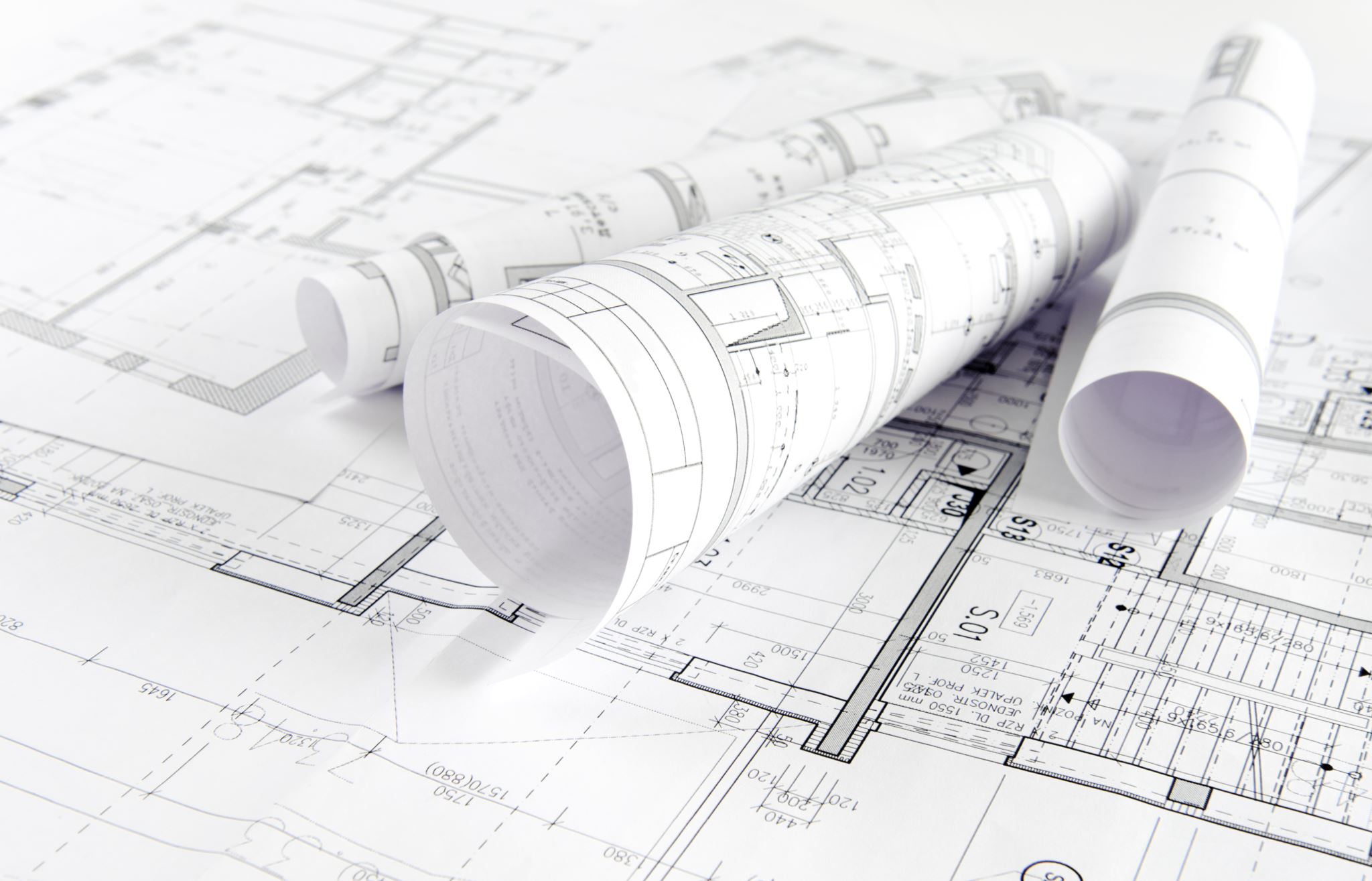 Roadmap for Development
Phase 1: Planning and Requirements Gathering
Stakeholder Meetings: Gather requirements and expectations.
Market Research: Analyze competitor applications and identify unique features.
Requirements Documentation: Define functional and      non-functional requirements.
Phase 2: Design
System Architecture Design: Choose technology stack and design architecture.
Database Design: Create database schema and define relationships.
UI/UX Design: Develop wireframes, mockups, and user interfaces.
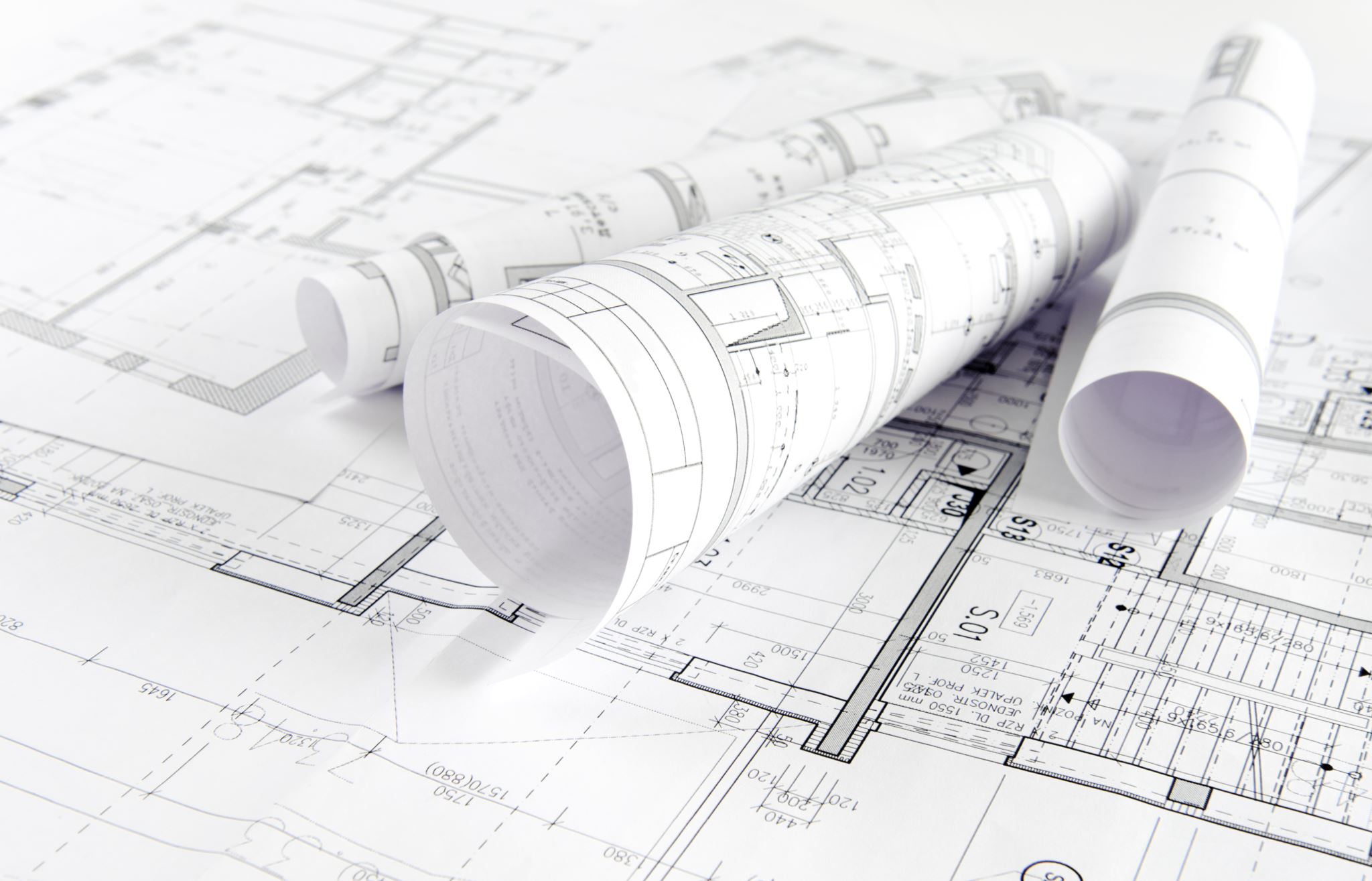 Roadmap for Development
Phase 3: Development
Frontend Development: Build the user interface with responsive design.
Backend Development: Develop APIs and implement business logic.
Database Implementation: Set up the database and implement data models.
Integration: Integrate frontend with backend and third-party services.
Phase 4: Testing
Unit Testing: Write and execute unit tests.
Integration Testing: Test interactions between components.
User Acceptance Testing (UAT): Conduct testing with actual users and gather feedback.
Performance Testing: Ensure application can handle expected load.
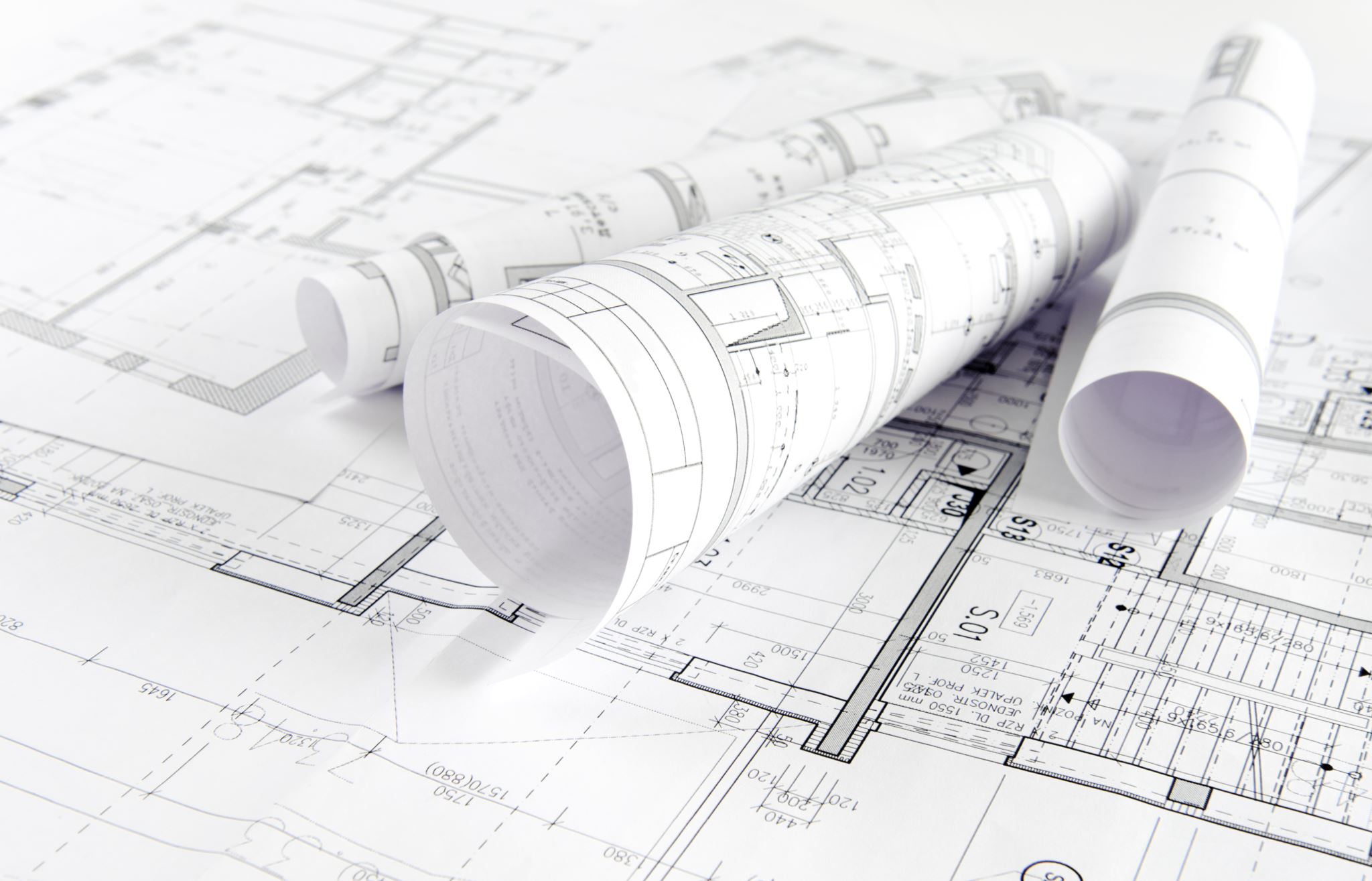 Roadmap for Development
Phase 5: Deployment
Preparation: Set up the production environment and configurations.
Deployment: Deploy the application with minimal downtime.
Monitoring and Support: Implement monitoring tools and provide maintenance.
Phase 6: Maintenance and Updates
Bug Fixes: Address issues promptly.
Feature Enhancements: Implement new features based on user feedback.
Security Updates: Regularly update security measures.
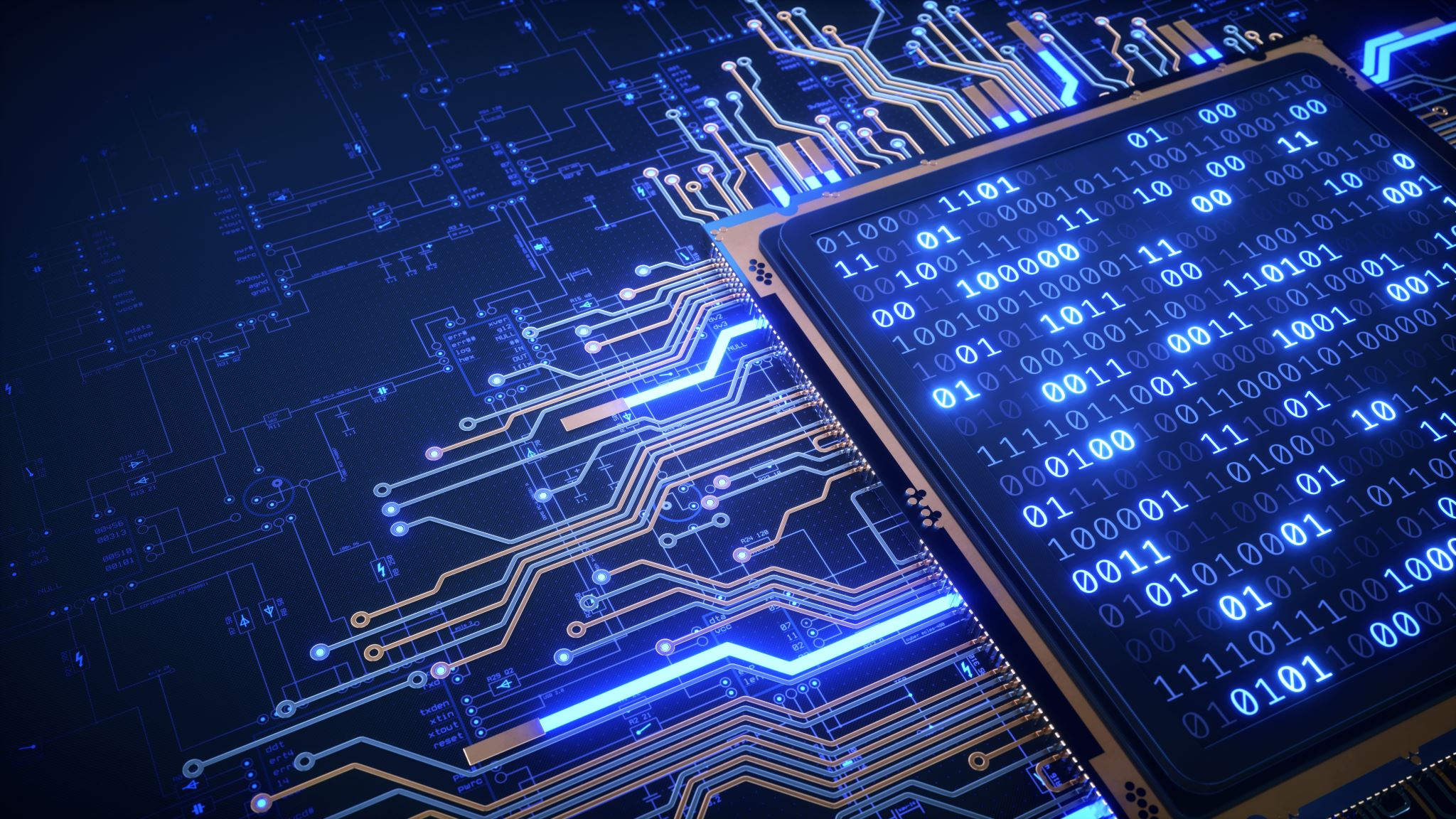 Algorithms and Libraries
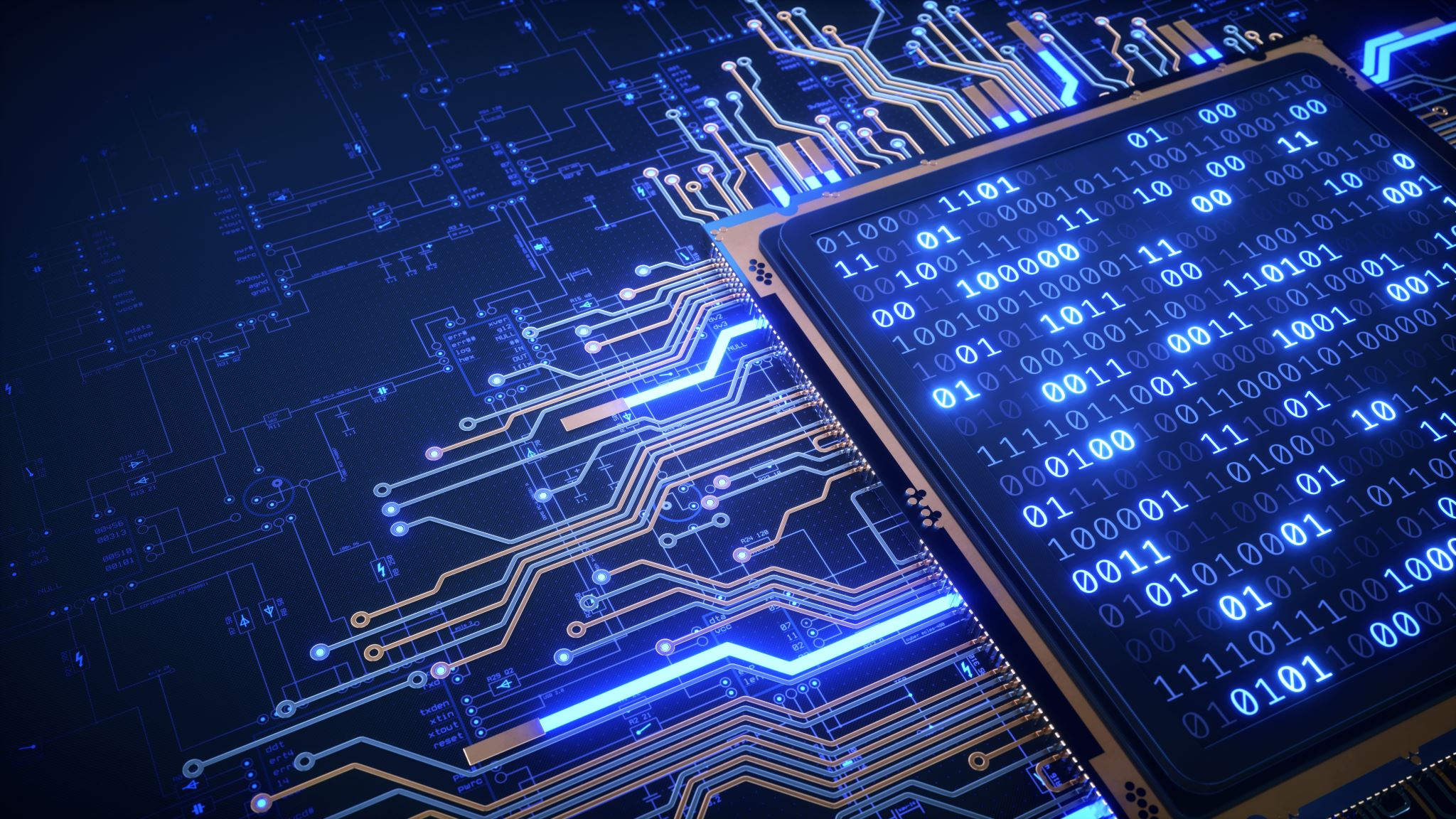 Algorithms and Libraries
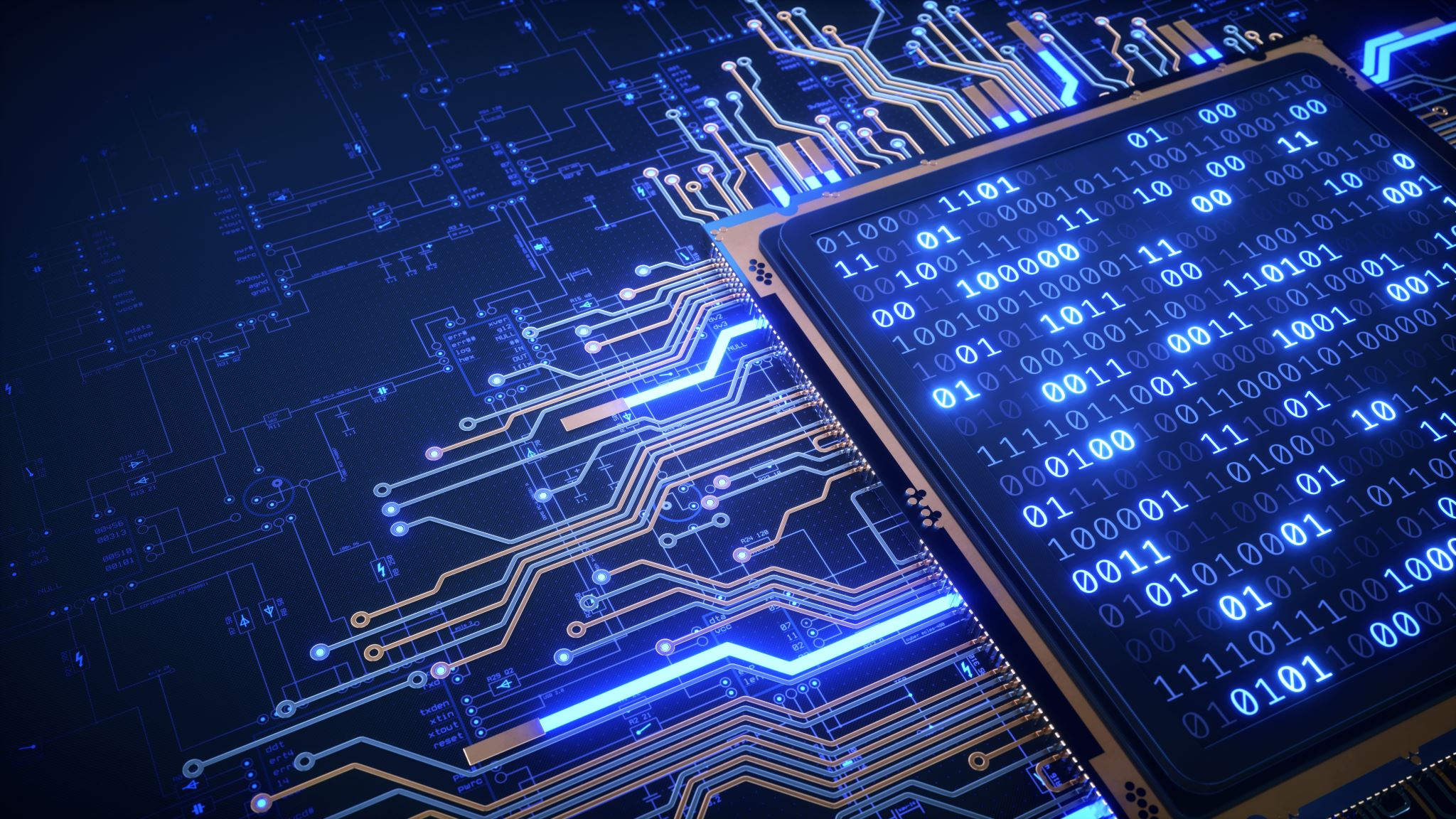 Algorithms and Libraries
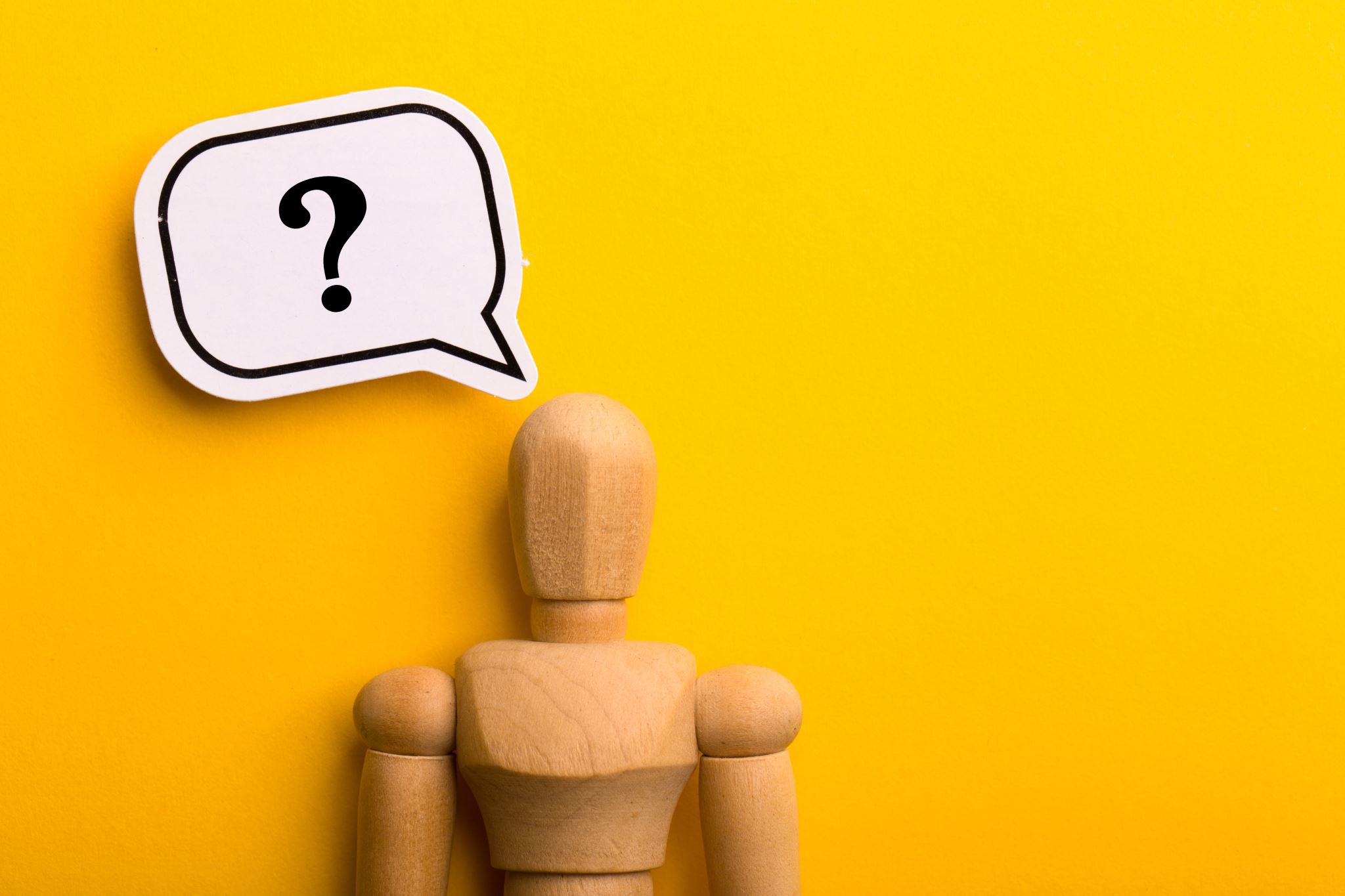 Questions and Discussion